FDR
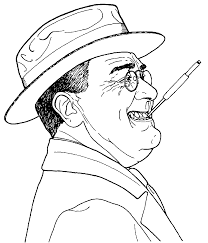 FRANKLIN ROOSEVELT(1882-1945)
MARRIED 5TH COUSIN (ELEANOR—NIECE OF Teddy Roosevelt
ASSISTANT SECRETARY OF NAVY (1912-1918)
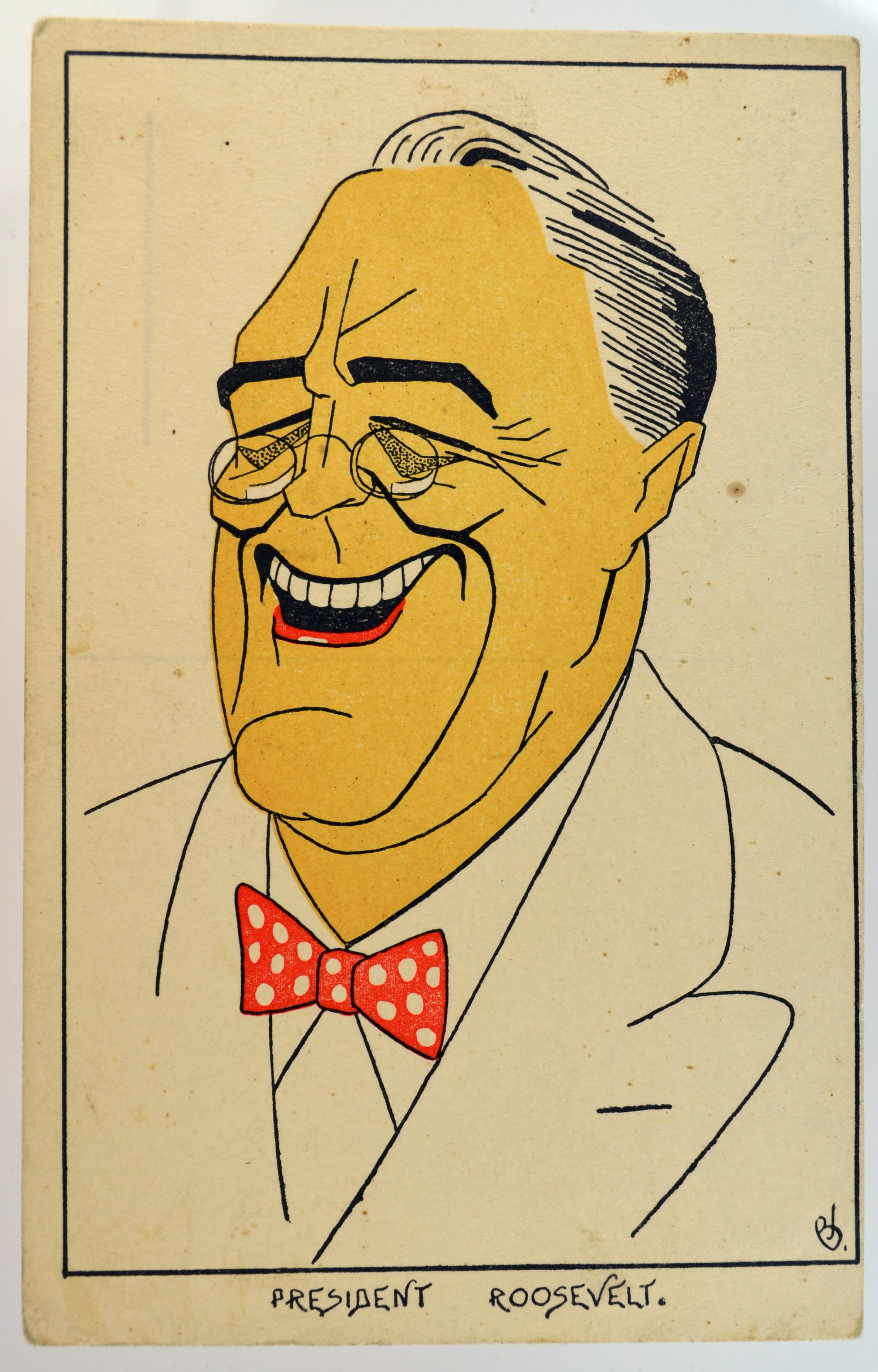 2
FRANKLIN ROOSEVELT(1882-1945)
1920: RAN FOR VICE PRESIDENT WITH JAMES COX
1921 CONTRACTED POLIO
1928 GOVERNOR OF NEW YORK
1932 ELECTED PRESIDENT OF UNITED STATES
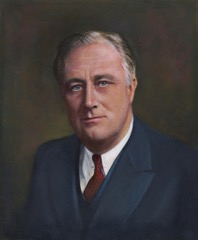 3
ELEANOR ROOSEVELT1888-1962
“PRESIDENT’S EYES, EARS, AND LEGS”
ADVOCATE FOR POOR, MINORITIES, WOMEN AND JAPANESE
1939 PRESS CONFERENCE-- ONLY WOMEN REPORTERS
SUPPORTED TUSKEGEE AIRMEN
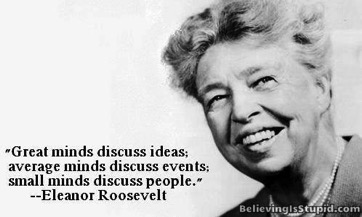 FDR BRILLIANT WARTIME LEADER
EMPHASIZED EUROPE FIRST OVER PACIFIC
SOVIET UNION RECEIVED 20% LEND LEASE
PROMOTED D-DAY INVASION
CHOSE EXCELLENT COMMANDERS
GEORGE MARSHALL, ERNIE KING, HENRY STIMSON
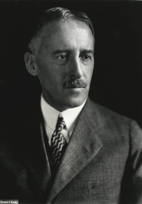 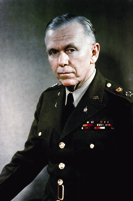 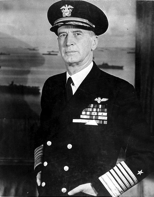 5
FRANKLIN ROOSEVELT
LION AND FOX LEADERSHIP SKILLS TO OVERCOME ISOLATIONIST CONGRESS AND PUBLIC ATTITUDES
SPECTACULAR COMMANDER IN CHIEF
OVERSAW NEGOTIATIONS
BRITISH VS. U.S.
AMERICAN NAVY, ARMY, AND
AIRFORCE DISAGREEMENTS
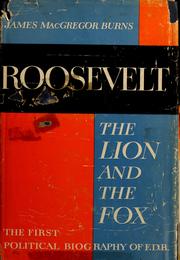 6
QUARANTINE SPEECHOCT 5, 1937
INTERNATIONAL QUARANTINE AGAINST EPIDEMIC OF WORLD LAWLESSNESS
INTENSIFIED AMERICA’S ISLOATIONIST MOOD
“TERRIBLE THING TO LOOK BEHIND YOU AND SEE NOBODY”
FDR BRILLIANT WARTIME LEADER
EMPHASIZED EUROPE FIRST OVER PACIFIC
PROVIDE LEND LEASE SOVIET UNION—RUSSIA RECEIVED 20%
INVADE NORTH AFRICA-1942
FDR KNEW ALLIES WERE NOT PREPARED TO INVADE ACROSS ENGLISH CHANNEL
8
ROOSEVELT NEEDED TO ARBITRATE DIFFERENCES OF OPINION
WAR AIM CONFLICT: BRITAIN, U.S., SOVIET UNION
EMPHASIZE EUROPE OVER PACIFIC
ATTACK EUROPEAN CONTINENT VS.  BALKANS
9
ROOSEVELT NEEDED TO ARBITRATE DIFFERENCES OF OPINION
INVADE ITALY
OPPOSED INVASION BALKANS… “SOFT BELLY OF EUROPE”
ARBITRATED INTERSERVICE RIVALRY
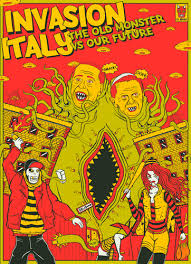 10
CHURCHILL PRAISE FDR 1942
“IF ANYTHING HAPPENED TO THE MAN, I COULD NOT STAND IT.” 
HE IS THE TRUEST FRIEND
HE HAS THE FURTHEST VISION
HE IS THE GREATEST MAN THAT I HAVE EVER KNOWN
HARRY HOPKINS(1890-1946)
1933: SUPERVISED FEDERAL EMERGENCY RELIEF ADMINISTRATION, CIVIL WORKS ADMINISTRATION
STOMACH CANCER LATE 1930S
MAY 10, 1940 INVITED TO STAY OVERNIGHT IN WHITE HOUSE. LIVED OVER 3 YEARS
FDR’S CLOSEST ADVISOR
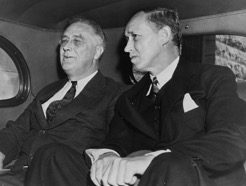 12
GEORGE MARSHALL(1880-1959)
AMERICA’S GREATEST 20TH CENTURY BUREAUCRAT
CHIEF OF STAFF U.S. ARMY
CHIEF MILITARY ADVISOR TO FDR
OVERSAW ARMY BUILD UP FROM 200,000 TO 10 MILLION
UNDERSTOOD IMPORTANTCE OF G.I.
WELL FED, WELL PAID, CLOTHED, 
        TRAINED.
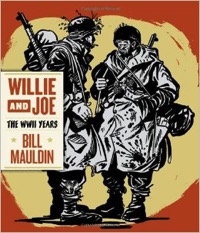 13
GEORGE MARSHALL(1880-1959)
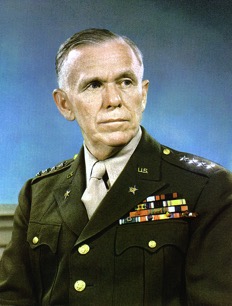 SECRETARY OF STATE
MARSHALL PLAN
RECEIVED NOBEL PEACE PRIZE
SECRETARY OF DEFENSE
Sen. JOE McCarthy SAID:
"A CONSPIRACY ON A SCALE SO IMMENSE AS TO DWARF ANY PREVIOUS SUCH VENTURE IN THE HISTORY OF MAN.”
14
WHY FDR NEEDED GEORGE MARSHALL NEAR HIM!
1. MARSHALL VERY EFFECTIVE WITH  CONGRESS	
2. WORKED HARD TO OVERCOME INTERSERVICE RIVALRY
3. DEVELOPED CLOSE RELATIONSHIP WITH SIR JOHN DILL, CHIEF BRITISH MILITARY REPRESENTATIVE TO WASHINGTON.
15
FRICTION—WHY FDR NEEDED GEORGE MARSHALL NEAR HIM!
4.  SUPPORTED AIR FORCE
While I don't go so far as to claim that air power alone will win the war, I do claim the war will not be won without it.”
		ROBERT LOVETT—ASST SECRETARY OF WAR
16
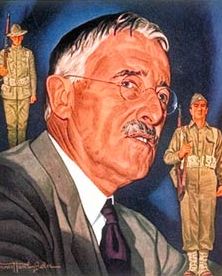 HENRY STIMSON(1867-1950)
SERVED IN EVERY ADMINISTRATION FROM TED ROOSEVELT TO HARRY TRUMAN
SECRETARY OF STATE (1929-1933)
JUNE 1940 JOINED FDR AS SECRETARY OF WAR TO BOLSTER BI-PARTISAN UNITY
OPPOSED MORGENTHAU PLAN TO DE-INDUSTRIALIZE GERMANY
DIRECT CONTROL ATOMIC BOMB PROJECT
17
CHARLES LINDBERGH(1902-1974)
1927-NONSTOP FLIGHT ROOSEVELT FIELD TO PARIS
MOST FAMOUS SPOKESMAN FOR AMERICA FIRST COMMITTEE
OPPOSED LEND-LEASE
FDR CALLED LINDBERGH “DEFEATIST AND APPEASER”
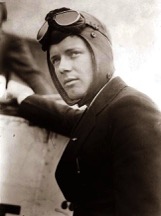 18
CHARLES LINDBERGH(1902-1974)
DES MOINES SPEECH SEPTEMBER 11, 1941
JEWS, BRITISH PEOPLE, ROOSEVELT ADMINISTRATION “PRESSING THIS COUNTRY FOR WAR.”
LINDBERGH AND HENRY FORD RECEIVED “ORDER OF GERMAN EAGLE”
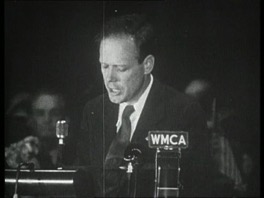 19
HENRY MORGENTHAU JR.(1891-1967)
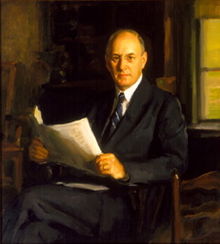 HYDE PARK FRIEND AND NEIGHBOR FDR
SECRETARY OF TREASURY 1934-1945
PROPOSED MORGENTHAU PLAN
DE-INDUSTRIALIZE GERMANY, BREAK-UP COUNTRY
CREATED U.S. REFUGEE BOARD TO SAVE HUNDREDS OF THOUSANDS OF JEWS
20
HARRY TRUMAN(1884-1972)
WORKED AS FARMER BEFORE WWI
LIVED IN MOTHER-IN-LAW HOUSE HIS WHOLE MARRIED LIFE
TRUMAN COMMITTEE-MARCH 1941 INVESTIGATE WASTE, FRAUD, AND CORRUPTION WARTIME CONTRACTS
APPROVED USE ATOMIC BOMB
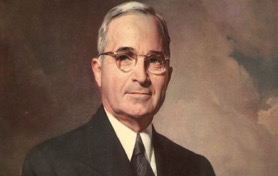 21
EMPEROR HIROHITO(1901-1989)
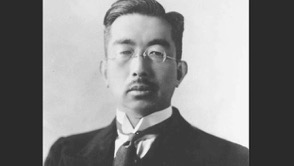 EMPEROR 1926-1989
APPROVED JAPANESE ATTACK ON BRITAIN AND UNITED STATES
JUNE 1944 ENCOURAGED JAPANESE CIVILIANS TO COMMIT SUICIDE IN SAPPAN
AUGUST 15 EMPEROR RAIDO ADDRESS URGING UNCONDITIONAL SURRENDER “ENDURE THE UNENDURABLE”
22
AMERICAN NEUTRALITY LAWSNOVEMBER 1935, 1936,1937, 1939
LIFTED ARMS EMBARGO AND PUT ALL TRADE WITH BELLIGERENT NATIONS UNDER CASH AND CARRY
AMERICAN SHIPS BARRED FROM TRANSPORTING GOODS TO BELLIGEENT PORTS
WENDELL WILKIE(1892-1944)
REBUKED ISOLATIONISTS SUCH AS ROBERT TAFT
SUPPORTED LEND-LEASE ACT 
JULY 23, 1941 URGED UNLIMITED AID TO BRITAIN AGAINST NAZI GERMANY
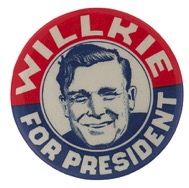 24
WENDELL WILKIE(1892-1944)
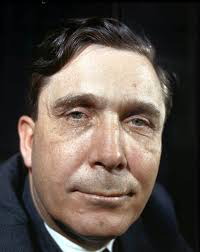 1940 REPUBLICAN NOMINEE FOR PRESIDENT
INTERVENTIONIST: SUPPORTED AID FOR BRITAIN
MADE 2 WARTIME FOREIGN TRIPS AS ROOSEVELT’S INFORMAL ENVOY
ROOSEVELT ELECTED THIRD TERM
ROOSEVELT ONLY PRESIDENTIAL CANDIDATE WHO COULD BE EFFECTIVE MILITARY LEADER
DEMOCRATIC CHALLENGERS—JAMES FARLEY,  JOHN NANCE GARNER ISOLATIONISTS
DESTROYER BASES AGREEMENTSEPT 2, 1940
50 WORLD WAR I WARSHIPS TRANSFERRED TO ROYAL NAVY
US GOT RIGHTS TO AIRFIELDS TRINIDAD, BERMUDA, AND NEWFOUNDLAND
START OF WARTIME ANGLO-AMERICAN PARTNERSHIP
LEND LEASEMARCH 1941
PRINCIPAL MEANS FOR PROVIDING U.S. MILITARY AND FOREIGN AID TO ALLIES IN WORLD WAR 2
$50 BILLION
BRITAIN, SOVIET UNION, AND CHINA PRIMARY BENEFICIARIES
ATLANTIC CHARTER AUGUST 14,1941
OUTLINED MORAL OBJECTIVES OF ALLIED DEMOCRACIES IN OPPOSING AXIS TYRANNY
ENVISIONED INDEPENDENCE BOTH FOR COUNTRIES OCCUPIED BY NAZI GERMANY BUT ALSO COLONIAL PEOPLE
MANHATTAN PROJECT
LEO SZILARD AND EINSTEIN DRAFTED LETTER TO FDR “EXTREMELY POWERFUL BOMB”
OCTOBER 1941 FDR APPROVED MANHATTAN PROJECT
“IF GERMANY CONQUERED ALL OF EUROPE, AMERICA COULD STILL WIN WAR WITH ATOMIC BOMB.”
HIROSHIMA AND NAGASAKI BOMBED AUG 1945
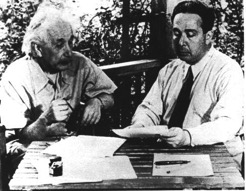 LEO SZILARD
30
MANHATTAN PROJECT(1939-1945)
LED BY U.S. WITH SUPPORT FROM GREAT BRITAIN AND CANADA
UNDER DIRECTION OF LESLIE GROVES AND ROBERT OPPENHEIMER
EMPLOYED 130,000 PEOPLE; COST $2 BILLION,($26 BILLION IN TODAY’S DOLLARS)
30 SITES
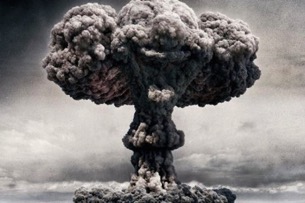 31
JAPAN
LACKED OIL, RUBBER, AND OTHER NATURAL RESOURCES
ENVIOUS DUTCH, FRENCH AND BRITISH COLONIES
HITLER VICTORIES IN EUROPE ENCOURAGED JAPAN TO ATTACK EUROPEAN COLONIES
JAPAN AGGRESSION
INVADED MANCHURIA 1931
INVADED CHINA 1937
US  BANNED METAL AND OIL PRODUCTS LATE 1940
INVADED INDOCHINA 1941
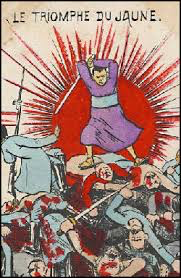 FDR REACTION TO JAPAN INVASION INDOCHINA
TOOK CONTROL OF ALL JAPANESE MONEY IN U.S.
BROUGHT ARMED FORCES IN PHILIPPINES UNDER AMERICAN COMMAND
CLOSED PANAMA CANAL TO JAPANESE SHIPPING
PEARL HARBORDECEMBER 7, 1941
FORTUNATELY AMERICAN AIRCRAFT WERE AWAY
OIL STORAGE DEPOSITS, REPAIR SHOPS, SHIPYARDS, AND SUBMARINE DOCKS NOT DAMAGED
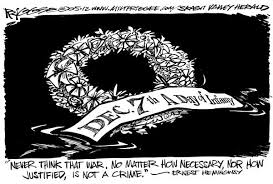 PEARL HARBORDECEMBER 7, 1941
DEVASTATING SURPRISE ATTACK 
DESTORY OR DAMAGE 20 AMERICAN NAVAL VESSELS
2400 AMERICANS DIED
FORTUNATELY AMERICAN AIRCRAFT WERE AWAY
BATTLE OF ATLANTICHEIGHT 1939-1943
U BOATS VS. ROYAL NAVY, US CONVOYS, ALLIED MERCHARNT SHIPPING
1000’S OF ENGAGEMENTS
BRITAIN DEPENDENT UPON IMPORTED GOODS
LONG RANGE AIRCRAFT, SEA SCANNING RADAR GAVE ALLIES UPPER HAND
DECLARE WAR ON JAPAN 12/8/1941
WE WILL NEVER KNOW WHY AMERICA DID NOT DECLARE WAR ON GERMANY
WAS FDR WORRIED ABOUT DIVIDED CONGRESS?
DID FDR KNOW THAT HITLER WOULD DECLARE WAR ON US?
HITLER DECLARE WAR ON U.S.      DEC 11….MISTAKE
HOPED JAPAN WOULD DECLARE
     WAR ON USSR
GERMAN NAVY WANTED TO USE U BOATS AGAINST U.S.
THOUGHT U.S. WEAKENED BY PEARL HARBOR
BELIEVED 1942 KNOCK OUT RUSSIA
UNDERESTIMATED US PRODUCTION CAPACITY
ARCADIA CONFERENCEDEC 22,1941 - JAN 14, 1942
TOP BRITISH AND AMERICAN MILITARY LEADERS MEET IN WASHINGTON
INVADE NORTH AFRICA 1942
SEND AMERICAN BOMBERS TO BASES IN ENGLAND
COMBINED CHIEF OF STAFF WHICH APPROVED ALL MILITARY DECISIONS
OPERATION TORCHNOV 1942-MAY 1943
JOINT AMERICAN AND BRITISH AMPHIBIOUS OPERATION AGAINST FRENCH NORTH AFRICA
FDR OVERRODE AMERICAN STRATEGISTS
POSTPONED FRENCH LANDING UNTIL 1944
OPERATION TORCH
GENERAL MARSHALL WANTED TO CONCENTRATE FORCES AGAINST NAZI GERMANY
FIELD MARSHALL ALAN BROOKE NOT OPTIMISTIC ABOUT CROSS-CHANNEL OPERATION
ESTABLISH EFFECTIVE ANGLO-AMERICAN MILITARY COOPERATION
OPERATION TORCH
TRANSPORT 65,000 MEN UNDER EISENHOWER
INITIALLY OPPOSED BY VICHY FRENCH FORCES
OPEN MEDITERRANEAN SEA LINES
MAY 1943 GERMAN AND ITALIAN SURRENDER
CASABLANCA CONFERENCEJAN 14-24, 1943
UNCONDITIONAL SURRENDER
INVADE SICILY AND MAINLAND ITALY
FDR FAULTED BRITISH FOR NOT FULL COMMITMENT AGAINST JAPANESE
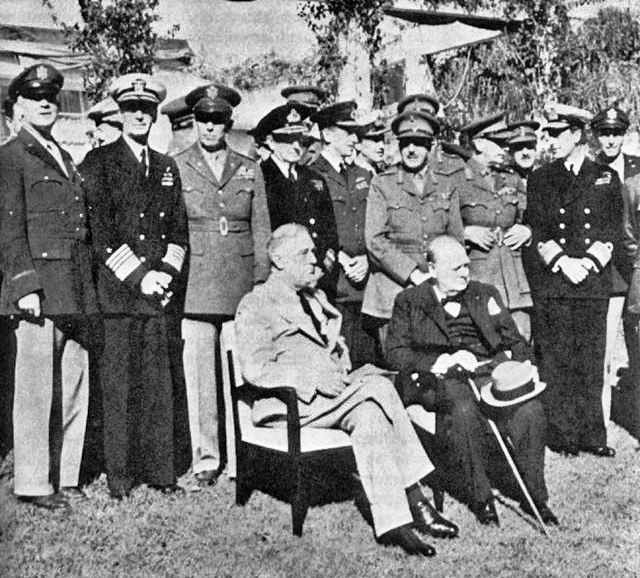 ALLIES INVADE SICILYJULY–AUGUST 1943
335,000 TR00PS ANGLO-AMERICAN 
AXIS FORCES RETREAT FROM SICILY
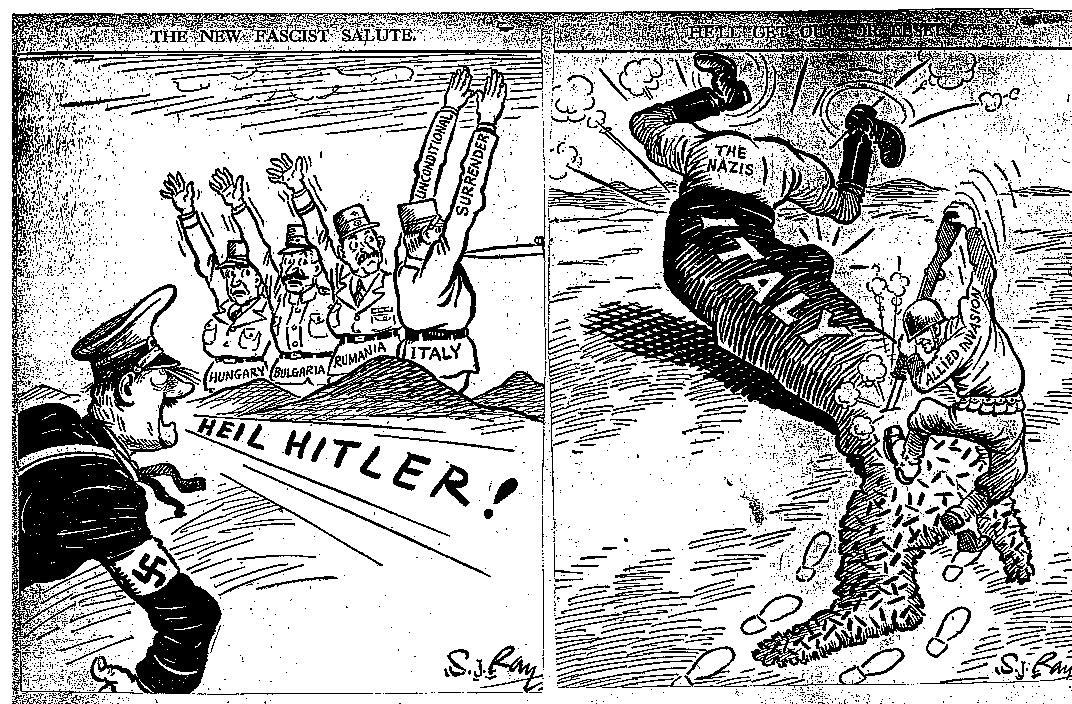 MUSSOLINI FALL FROM POWER JULY 25,1943
GRAND COUNCIL REMOVE MUSSOLINI WHO WAS SICK, TIRED, AND OVERWELMED BY MILITARY REVERSES
MARSHALL BADOGLIO MUSSOLINI SUCCESSOR
ITALY DECLARES WAR ON GERMANY           OCT 13, 1943
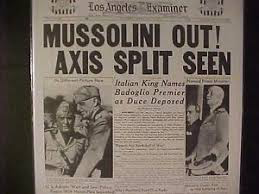 ITALIAN CAMPAIGNJULY 1943-MAY 1945
320,000 ALLIED CASUALTIES
NO OTHER CAMPAIGN COST MORE IN LIVES LOST AND WOUNDS SUFFERED
BRITAIN ADVOCATED SMALL PERIPHERIAL OPERATION
US FAVORED DIRECT ACTION AGAINST NAZI GERMANY
ROME FALLS TO ALLIESJUNE 5,1944
PIUS XII GAVE THANKS FOR VICTORY
GENERAL MARK CLARK LED AMERICAN FORCES
GERMANS RETREAT TO GOTHIC LINE
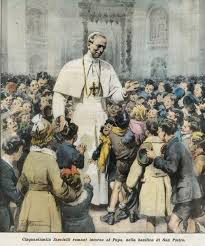 WHY EISENHOWER APPOINTED SUPREME COMMANDER
FDR WANTED MARSHALL TO ORGANIZE MILITARY AND WORK WITH CONGRESS
MOST MASSIVE BUILD UP IN HISTORY
AMERICAN LEADER CHOSEN BECAUSE OUTNUMBER BRITISH CONTRIBUTIONS
SIR ARTHUR TEDDER CHOSEN DEPUTY SUPREME COMMANDER
D-DAY INVASION JUNE 6, 1944
LARGEST AMPHIBIOUS INVASION IN HISTORY
6993 VESSELS, 1213 WARSHIPS, 4,126 LANDING CRAFT, 20 CRUISERS
160,000 TROOPS FIRST DAY
875,000 TROOPS BY END OF JUNE
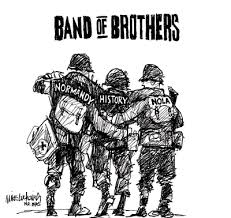 LIBERATION PARISAUGUST 19-25, 1944
CHARLES de GAULLE CONTROL CITY
GOAL DESTROY GERMAN ARMY NOT CAPTURE PARIS
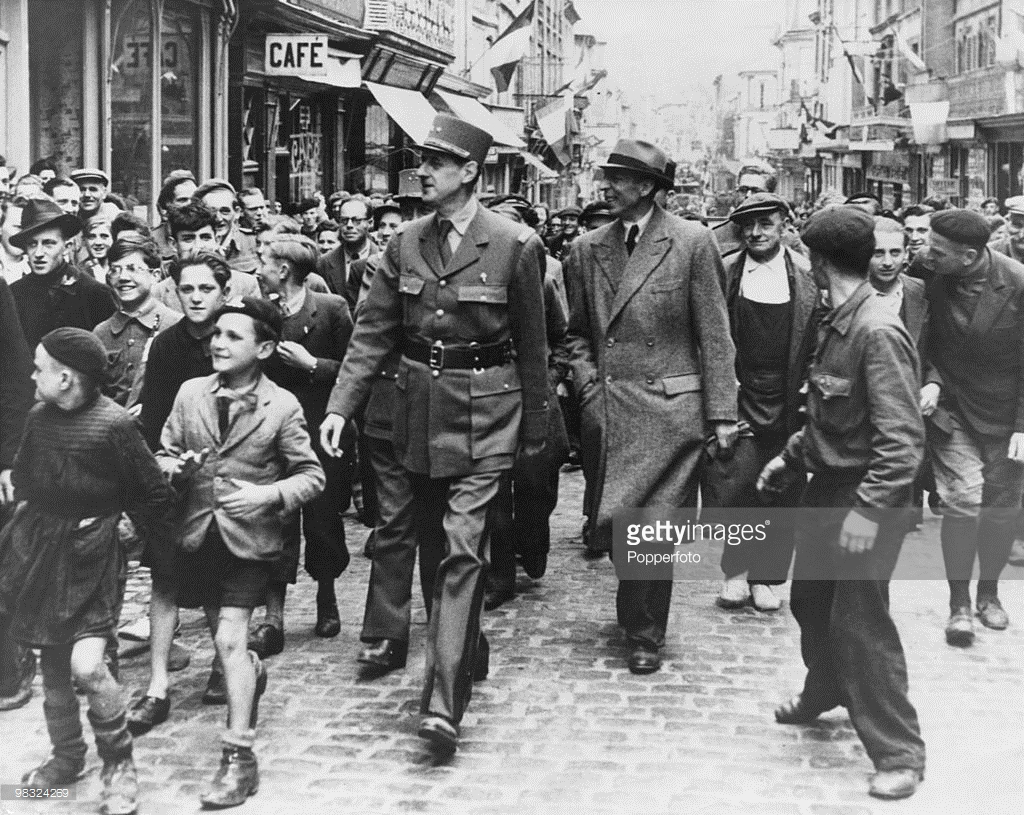 BATTLE OF THE BULGEDEC 16-1944-JAN 25, 1944
LAST MAJOR GERMAN OFFENSIVE CAMPAIGN
SURPRISE ATTACK CAUGHT ALLIES OFF GUARD
STOP USE OF ANTWERP AND SPLIT ALLIED LINES
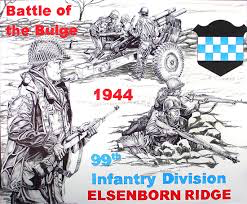 BATTLE OF THE BULGEDEC 16-1944-JAN 25, 1944
406,000 GERMAN TOOPS; 610,000 AMERICAN TROOPS
MALMEDY MASSACRE:  84 AMERICAN POW SHOT
LAST GERMAN RESERVES LOST
BLACK TROOPS FOUGHT HEROICALLY
YALTA CONFERENCEFEBRUARY 4-11, 1945
ROOSEVELT WANTED SOVIET SUPPORT AGAINST JAPAN
CHURCHILL WANTED FREE ELECTIONS  AND DEMOCRATIC GOVERNMENTS IN EASTERAN AND CENTRAL EUROPE
STALIN WANTED POLITICAL INFLUENCE OVER EASTERN AND CENTRAL EUROPE
YALTA CONFERENCEFEB 4-11, 1945
STALIN AGREED  FRANCE WOULD HAVE 4TH OCCUPATION ZONE
FDR ASSURED CONGRESS YALTA LAID FOUNDATION FOR POSTWAR COOPERATION BETWEEN SOVIET UNION AND DEMOCRATIC WEST
FDR EXPLICITLY UNDERSTOOD THAT 10 MILLION RED ARMY CONTROLLED POLAND, HUNGRY, BULGARIA, RUMANIA
YALTA CONFERENCE
STALIN, CHURCHILL, FDR ARGUED INTENSELY ABOUT SPHERES OF INFLUENCE
POLAND BETRAYED
FDR: “IT IS PERMITTED IN TIME OF GRAVE DANGER TO WALK WITH THE DEVIL UNTIL YOU HAVE CROSSED THE BRIDGE.”
“HE WHO DINES WITH THE DEVIL BETTER HAVE A LONG SPOON.”
FDR DEATH WARM SPRINGSAPRIL 12, 1945
FORMER MISTRESS, LUCY MERCER, WAS IN ATTENDANCE
HARRY TRUMAN TAKES
     OATH OF OFFICE
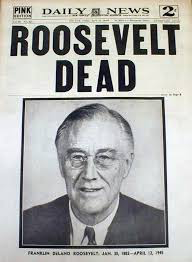